Updating the HS-CC Articulation Agreement
Bob Witchger, CTE Director
Chris Droessler, CTE Coordinator
[Speaker Notes: Welcome

We will be posting this PowerPoint as well as a recording of this meeting to the ncperkins.org/.



=====
www.ncPerkins.org/presentations


September 30, 2016]
Articulation = Joining Parts Together
Articulation is a seamless process that joins secondary and postsecondary education and minimizes duplication of effort
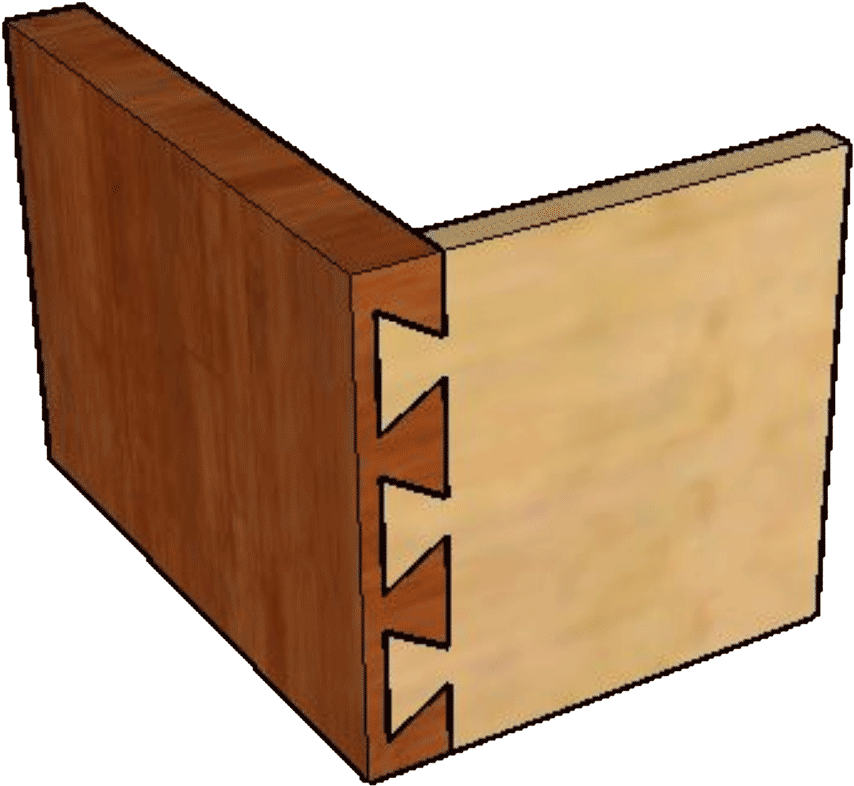 Articulation connects high school coursework with community college coursework.
[Speaker Notes: Our vocabulary word for today is Articulation.

Articulation is parts that are joined together with a joint, like the way our bones are held together.  

In this case we are joining high school and community college technical programs, -- and one joint that holds them together is the state Articulation Agreement.

An articulate speaker is one who expertly joins syllables and words together to create effective expressions.  

It’s all about joining things.]
Which Agreement?
North Carolina Comprehensive Articulation Agreement (CAA)
NC High School to Community College Articulation Agreement
[Speaker Notes: There are two different articulation agreements.

The North Carolina Comprehensive Articulation Agreement, also known as the CAA, is a statewide agreement governing the transfer of credits between North Carolina community colleges and North Carolina public universities.  

That is not what we are discussing today.

Today we are discussing the North Carolina High School to Community College Articulation Agreement.  An agreement that identifies certain high school courses that match the learning objectives of certain college courses and awards college credit to students who show proficiency in the course. 

This eliminates the need for a student to retake a course at college that he or she has already passed in high school.]
Articulation (Perkins Act of 2006)
The CTE State Plan shall include --
how the state will support eligible recipients in developing and implementing articulation agreements between secondary education and postsecondary education institutions
[Speaker Notes: Articulation is part of the federal Perkins legislation, which means we have to do it to keep the funds flowing. 

The Articulation Agreement is between the high schools and the local community college. 

The Articulation Agreement is a commitment to create a seamless program of study that combines technical study in high school with further technical instruction at the community college.

What we are discussing today, -- course matches that award college credit for high school courses, -- is really just a small part of an articulation agreement.]
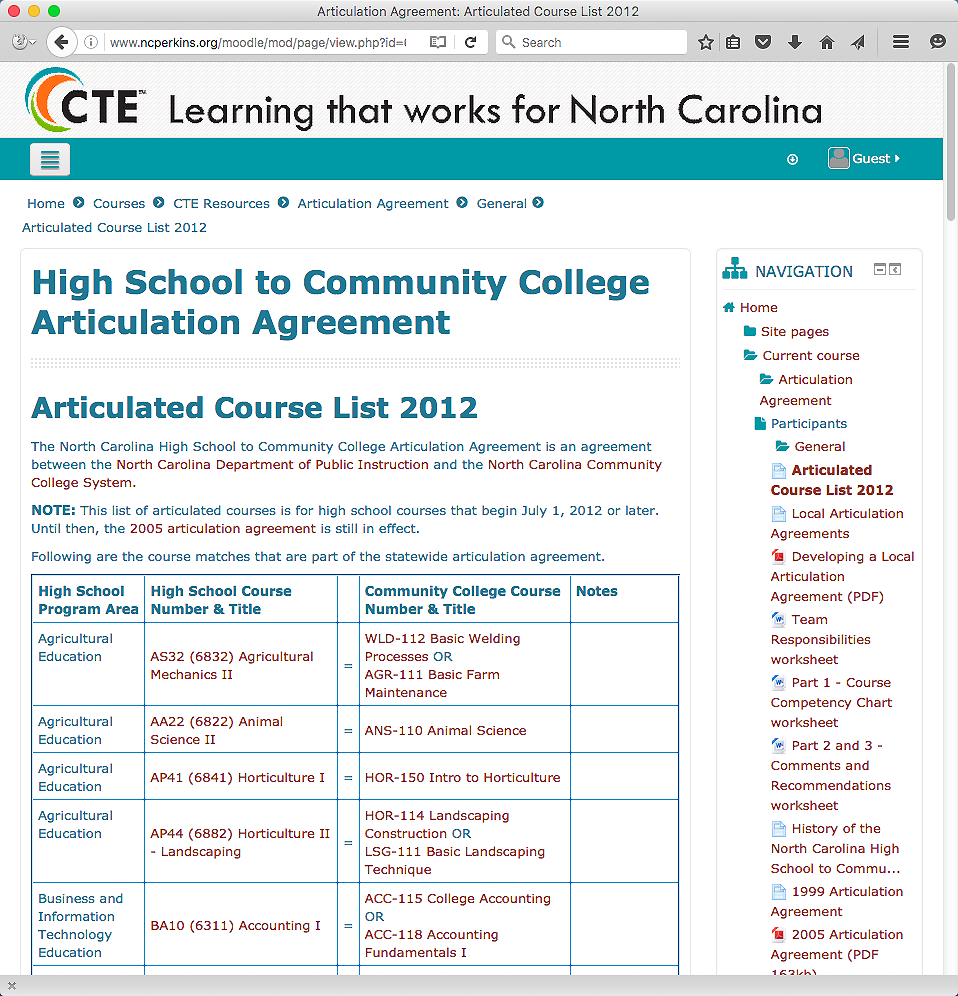 [Speaker Notes: Here is the current list of articulated credits.  This is the list that we are about to update.]
Introduction
Statewide Agreement
NCDPI & NCCCS
Joins secondary and postsecondary CTE
~50 HS courses
Proficient students receive college credit
Eliminates duplication of coursework
[Speaker Notes: The North Carolina High School to Community College Articulation Agreement is an agreement between the North Carolina Department of Public Instruction and the North Carolina Community College System.

The North Carolina High School to Community College Articulation Agreement provides a seamless process that joins secondary and postsecondary Career and Technical Education (CTE) programs of study.

This statewide articulation agreement comprises approximately 50 high school CTE courses that match the knowledge and skills taught in similar community college courses. 

The articulation agreement ensures that if a student is proficient in his/her high school course, the student can receive college credit for that course at any North Carolina community college. 
This streamlines the student's educational pathway by eliminating the need to take multiple courses with the same learning outcomes.]
Sample CTE Program of Study with CCP Pathway
Electives 
(Articulation)
HS Graduation 
Requirements
Credentials
Grade
High School
Jobs $
College
Jobs $$
Jobs $$$
[Speaker Notes: How articulation fits into a career pathway]
Local Agreements
Local agreements can be developed
Needs of local industry
Local courses
Courses less than 1,000 enrollment
“Developing a Local Articulation Agreement Guide”
Self-paced course on NC-NET
[Speaker Notes: We encourage the colleges to develop a local articulation agreement with the LEAs in their service area.
These local agreements can respond to the needs of the local business and industry.

Our state agreement does not include courses where there is less than 1,000 high school students enrolled, so if the course is unique to your area, you will need to add it to a local articulation agreement.

On the website you can find a guide to developing a local articulation agreement.
And we have an online self-paced course on creating a local agreement.

=====]
Process to Document and Award Credit
To receive articulated credit, students must enroll at the community college within two years of their high school graduation date and meet the following criteria:
Final grade of B or higher in the course and
A score of 93 or higher on the standardized CTE postassessment 
High school students who enroll in a Career and College Promise pathway may earn articulated college credit as described in this agreement while enrolled in high school if the CTE articulated college credit is part of their Career and College Promise pathway.
[Speaker Notes: To receive college credit for a course in the Articulation Agreement.

High school students must earn a B or better in the course -- and score a 93 or higher on the standardized CTE Postassessment test.

We have found that those two measures equates to the student mastering at least 80 percent of the course content.]
Articulation Agreement Update Process
State staff review & recommend courses 
Webinar for Chief Academic Officers and CTE Directors
Teams of Teachers/Instructors review proposed matches 
Chief Instructional Officers input data online
Data is reviewed, final list created
Chief Academic Officers have final approval
Updated list sent to College Presidents, State Boards
[Speaker Notes: We have just completed Step 1.  The DPI curriculum consultants got together recently with their counterparts at the community college system to identify courses that appear to teach the same or similar competencies. 

Today in Step 2 we convene the Chief Academic Officers and CTE Directors to discuss the process of coordinating teams of teachers and instructors to evaluate the proposed course matches.

Today we will discuss steps 3 and 4.]
Today
ncperkins.org/articulation
Username and passwords will be emailed today to Chief Academic Officers
Guest access for others
Directions
Review Worksheet
CAO enters all data by December 16, 2016.
[Speaker Notes: Go to website

Example - #17 FC11 Principles of Family & Human Services has new-style blueprint

Example - #75  7714 Masonry IV – Proposal to remove form agreement – sometimes because a course no longer exists, or a course rewrite has significantly changed the course.

Sometimes the alignment is not one-to-one.

The college courses must be a required course in the student’s certificate or degree.  Articulated courses can not be used as an elective.]
Articulation Review
Course for Course 
80% match of competencies 
Understanding of teaching methods 
Understanding of anticipated student outcomes 
Secondary blueprint 
Postsecondary course description 
Understanding of competency measure 
Credential vs postassessment
[Speaker Notes: The teachers and instructors across the state will examine the courses and see if there is a match in all of these areas.]
Reminders
Chief Academic Officers enter the data on the web app.
Approved matches will become effective after the state board approves.
These course matches will be added to the existing list. Nothing will be removed except those removals that are on the proposed list.
Updating the HS-CC Articulation Agreement
Bob Witchger, CTE Director
Chris Droessler, CTE Coordinator
[Speaker Notes: Welcome

We will be posting this PowerPoint as well as a recording of this meeting to the ncperkins.org/.



=====
www.ncPerkins.org/presentations


September 30, 2016]